Föräldramöte säsongstart 2024
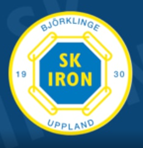 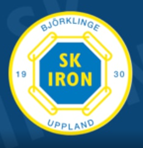 Dagordning för möte
Ledare
 Förväntningar (spelare, ledare och vårdnadshavare)
 Seriespel
Matchvärd
 Träningar
 Samarbete mellan ålder/lag
 Cup
 Försäljning
Sponsring
Utprovning av kläder
 Avgifter
 Styrelse
 Övrigt
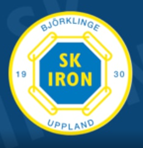 Ledare
Lagledare: Isabelle 2024

 Tränare: Micke, Magnus, Tobbe & Sanna

Alla ledare har lämnat in ett godkänt utdrag ur belastningsregistret ”arbete med barn i annan verksamhet än skola och barnomsorg” feb/mars 2024
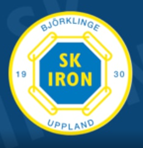 Förväntningar
Spelare – Kommunicera spelarnas egna förväntningar på sig själv, på laget och på ledarna. SK Irons värdegrund kommuniceras.
 Ledare – Egna förväntningar, kommunicera med spelarna gällande förväntningar, kommunicera med vårdnadshavare gällande förväntningar.
Att spelarna har lämplig utrustning vid varje tillfälle
 Svarar på kallelse i tid
Hålla tider för betalning
Arbetspass, genomföra sina pass och vid behov ansvara själv för att byta internt (matchvärd, kioskpass, midsommar och ev bilbingo)
Hjälp vid ev teambuildning
Närvarande vårdnadshavare vid behov på träning 
 Vårdnadshavare – Vilka förväntningar finns hos er inför säsongen 2024?
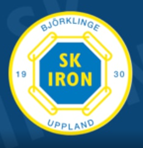 Seriespel
2 st lag anmälda i seriespel
 Serie F 12 Röd 1 (flickor födda 2012)
 - IK Fyris Vit, Olands FF, Rasbo IK, Storvreta IK Vit, Vaksala SK Gul 2, SK Iron Blå, Sunnersta AIF Grön & Östhammar

 Serie F12 Röd 3 (flickor 2012)
 - GUSK Svart, IF VP Orange, IK Fyris Svart, Järlåsa IF, SK Iron Vit, Storvreta IK Blå, Vaksala SK Svart 1 & Östervåla IF
 Matchschema delges i och med att serieläggningen är klar
 Kallelse måndagar efter träning (svar senast onsdag kl 18.00)
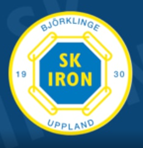 Matchvärdar
Krav Upplands fotbollsförbund
 Utses till respektive hemmamatch och står i kallelsen, är på plats senast vid  matchsamling
 Matchobservatörer
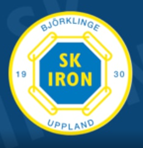 Träningar
Måndag och onsdag på Grislösa, träningen börjar 17:45-19:15 
Bälinge KG måndag kl 18.15-19.30, fredag sporthallen kl 16.00-17.00
 -Från v.16 även tisdag i Bälinge
 Ambition om gemensamma träningar på fredagar (F14-F10/11) 
 Närvaro
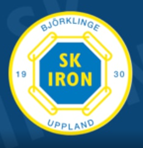 Samarbete F14-F10/11
Träningar
 Match 
 Gemensamma träningar på fredagar
 Spelare samt ledare
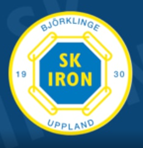 Cupförslag
Falu sommarcup 14-16/6 www.falusommarcup.se 
 Kostnad
2100kr/lag
1090kr/person (2 st övernattningar hårt underlag skola, 6 st måltider från fredag middag till söndag lunch, funktionell t-shirt, skopåse, samt särskilda cuperbjudanden kopplade till deltagarkortet).
2100x2=	4200 kr
1090x27= 	29430 kr
		=33630 kr
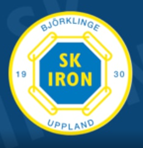 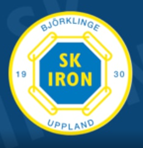 Försäljning/lagkassa
Försäljningsansvarig: Bissen (Selmas mamma)
 Försäljning för klubben: Newbody juni-augusti och klubbrabatten augusti
 Egen försäljning: Teamrullen
Förtjänst 60kr/bal (40st rullar) 20 st bal/pall
 Frakt 200kr/pall, fraktfritt från 12 st pall 
 12 st pall x 20 bal = 240
 240x60= 14400 kr
 Lagkassa 17000kr + 7000kr
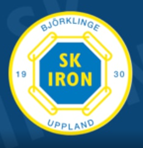 Sponsring
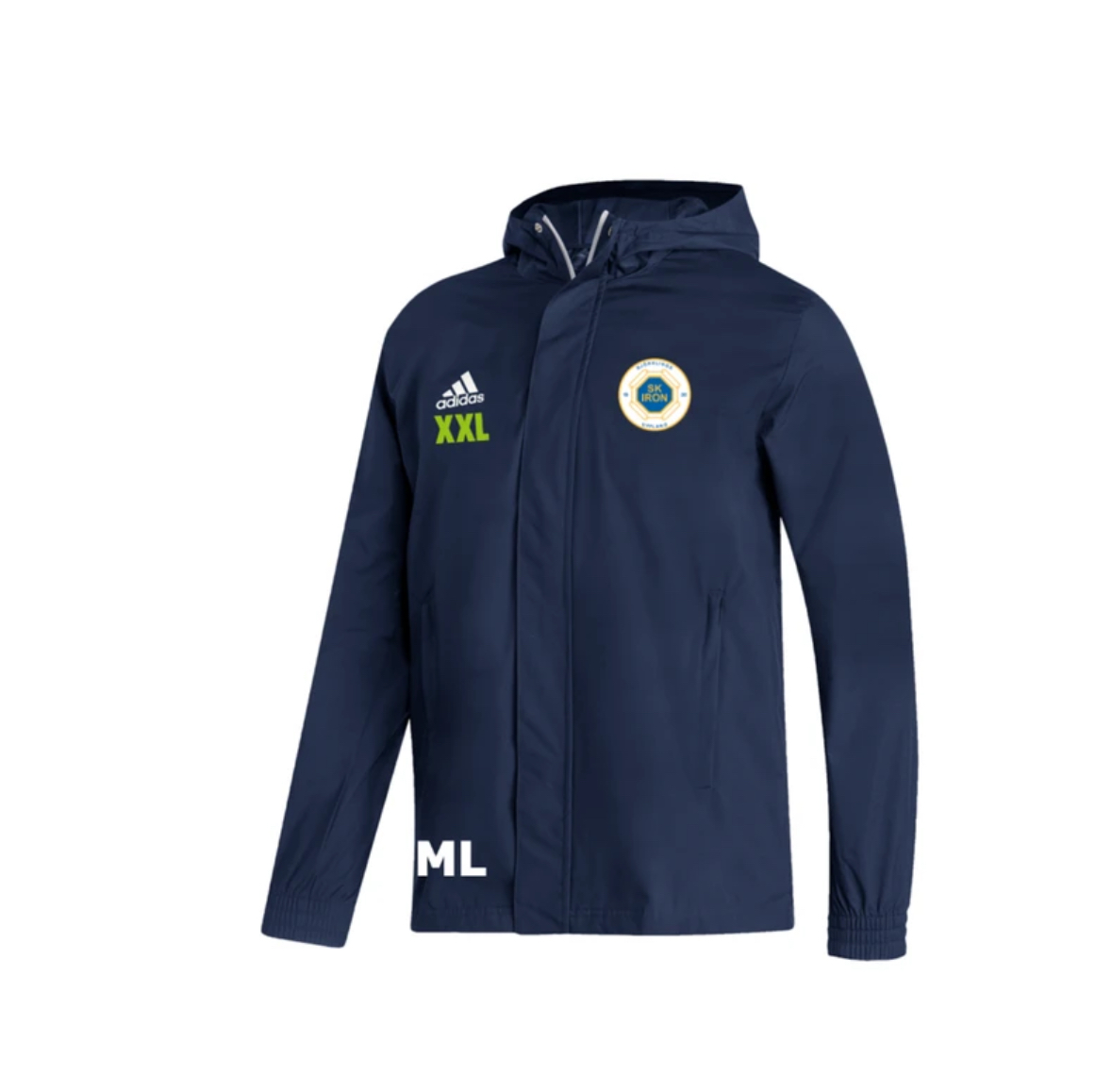 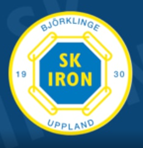 Utprovning av kläder
När vi vet hur mycket pengar genom sponsring vi fått in bestämmer vi vad som kommer beställas. Datum för ev utprovning meddelas så snart vi vet.
 Mellanskillnad sponsring och kostnad finansieras av antingen spelaren eller av mer försäljning.
 Täcker sponsringen hela kostnaden betalas 300kr/spelare till lagkassan. Dessa pengar öronmärks för aktiviteter för laget under säsongen 2024.
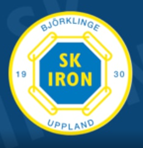 Avgifter
Medlemsavgift (betalning sker till kansliet genom faktura)
 Spelaravgift (betalning sker till försäljningsansvarig, info kommer när det ska ske)
 Avgift till lagkassan, mer info nedan (300:-/spelare betalning sker till försäljningsansvarig, info om när kommer).
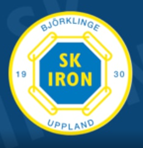 Från fotbollsektionen
Ny sammankallande, Kjell Sundberg
 Rödatråden är uppdaterad. Finns under dokument på fotbollsektionens lagetsida
 Midsommargruppen behöver förstärkning
 Klubbstyrelsen dålig ekonomi, inte fotbollen
 Kiosknycklar hämtas på kansliet innan helgen!
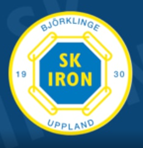 Övrigt
Kioskpass och midsommarpass meddelas så fort vi vet. Vi önskar hjälp med att planera ut dessa 
 Bilbingopass, inget klart men kan tilldelas
 Lagansvar: F12 är kioskansvariga (Lena och Jenny)
 UnitedDeals samt svenskaspel/gräsroten
 Klubbkväll XXL, prel 10/4 (Kickback på allt som handlas hos XXL) 2023 ca 70000kr
 Fotbollskola  mån-tors v.25
 Samtycke för bild
 Rätt kontaktuppgifter
 Teambuildnings dygn planeras under slutet av april  
 Övrigt, frågor?